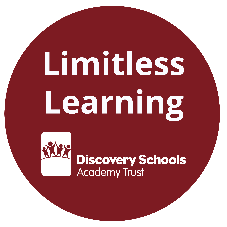 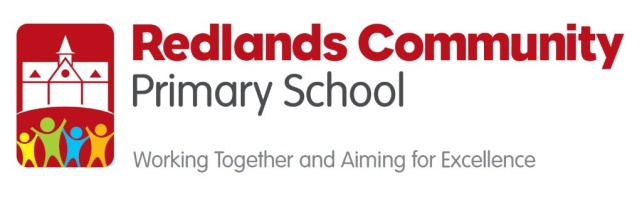 Year 2 Marvellous Mixtures Learning Journey
Knowledge
Research famous artist and recreate their work.
Understand what makes a healthy diet.
Understand that foods come from different countries around the world.
Identify what foods come from different countries. 
Identify primary and secondary colours.
Understand primary colours can be used to make secondary colours.
Identify and compare the suitability of everyday materials. 
Find out how shapes of solid objects can change.
Skills
Experiment with different media/materials.
Identifying continents and oceans on a map. 
Locate some countries around the world.
Evaluation of how things change.
Mixing primary colours to create secondary colours. 
Experimenting with textures to create artwork.
Exploring artwork of a famous artist.
Vocabulary

Ocean
Continent
Mixture 
Balanced diet
Primary colour 
Secondariy colour
Mixing 
Sketching
Foodscape
Texture 
Shade
Substance
Food groups 
Bend 
Squash 
Squeeze 
Twist
Bubble
Geography
To name and locate the world’s seven continents and five oceans
Geography
To understand where food comes from
Outcome 1

To understand where food comes from.
Foundation
To find out how the shapes of solid objects made from some materials can be changed by squashing, bending, twisting and stretching.
To identify and compare the suitability of a variety of everyday materials.
Outcome 2

To identify and compare the suitability of a variety of everyday
Science
Art
To develop sketching techniques.
Art
To identify primary colours
Art
To identify secondary colours
Outcome 3

To create a foodscape based on the artwork of Carl Warner.
Creative
Art
To design and create a foodscape based on the artwork of Carl Warner.
Art
To learn about the life of the famous artist Carl Warner.
Art
Mixing colours
Respect		Resilience		Resourcefulness		Responsibility		Remembering 		Reflectiveness